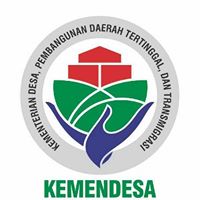 MENGGERAKKAN EKONOMI DESA MELALUI BADAN USAHA MILIK DESA SECARA BERKELANJUTAN
oleh :
Dr (Cand). Mulyadin Malik, M.Si
Direktorat Pengembangan Usaha Ekonomi Desa
Kemendes, PDT dan Transmigrasi

Disampaikan pada Kegiatan PATTIRO:
 ”Launcing Portal Terpadu Kedesa.ID dan Diskusi Publik”
Sofyan Hotel Betawi, 16 Juni  2016
NAWA KERJA (9 AGENDA PRIORITAS) KEMENTERIAN DESA, PDT DAN TRANSMIGRASI
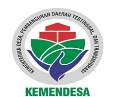 KEMENTERIAN DESA, PEMBANGUNAN DAERAH TERTINGGAL DAN TRANSMIGRASI
REPUBLIK INDONESIA
BADAN USAHA MILIK DESA (BUMDesa)
UU No. 6 Tahun 2014 tentang Desa Pasal 1 Ayat (6)
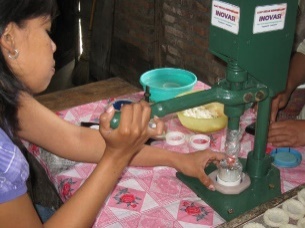 BUMDesa adalah Badan usaha yang seluruh atau sebagian besar modalnya 
dimiliki oleh Desa melalui penyertaan secara langsung 
yang berasal dari kekayaan Desa yang dipisahkan guna mengelola 
aset, jasa pelayanan, dan usaha lainnya untuk sebesar-besarnya 
kesejahteraan masyarakat Desa.
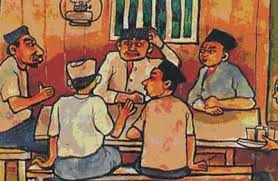 TUJUAN BUMDES:
Meningkatkan perekonomian Desa;
Mengoptimalkan aset Desa;
Meningkatkan  usaha  masyarakat;
Mengembangkan rencana kerja;
Menciptakan  peluang  dan  jaringan  pasar;
Membuka lapangan kerja;
Meningkatkan  kesejahteraan  masyarakat, pertumbuhan dan pemerataan ekonomi Desa; dan
Meningkatkan pendapatan masyarakat Desa dan Pendapatan Asli Desa.
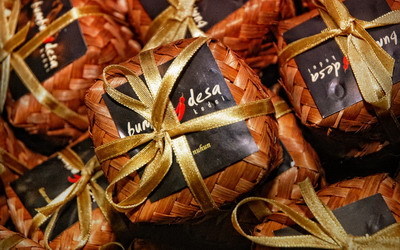 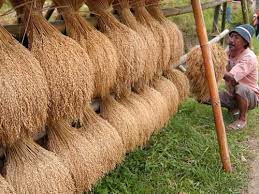 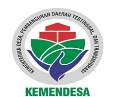 KEMENTERIAN DESA, PEMBANGUNAN DAERAH TERTINGGAL DAN TRANSMIGRASI
REPUBLIK INDONESIA
BUMDESA SEBAGAI PILAR DEMOKRASI EKONOMI
BUMDesa sebagai lembaga ekonomi masyarakat yang berperan strategis untuk menggairahkan ekonomi desa. 
Keunikan BUMDesa yakni merupakan sebuah usaha desa milik kolektif yang digerakkan oleh aksi kolektif antara pemerintah desa dan masyarakat (Public and Community Partnership).
BUMDesa dibentuk atas dasar komitmen bersama masyarakat desa untuk saling bekerja sama dan menggalang kekuatan ekonomi rakyat demi mewujudkan kesejahteraan dan kemakmuran masyarakat desa. Pengembangan dan pembentukan BUMDesa merupakan prospek menjanjikan untuk menguatkan dan memberdayakan lembaga-lembaga ekonomi desa.
BUMDesa memiliki nilai transformasi sosial, ekonomi dan budaya. 
Hal inilah yang menjadikan BUMDesa sebagai salah satu lembaga ekonomi rakyat yang berperan sebagai PILAR DEMOKRASI EKONOMI
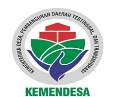 KEMENTERIAN DESA, PEMBANGUNAN DAERAH TERTINGGAL DAN TRANSMIGRASI
REPUBLIK INDONESIA
4
MENGGERAKKAN DAN MENATA POTENSI EKONOMI DESA MELALUI BUMDESA
Pendirian BUMDesa dipilih sebagai suatu alternatif guna mengembangkan roda perekonomian di desa. 
Beberapa hal yang harus segera dilakukan dalam rangka penataan perekonomian desa melalui BUMDesa:
1
2
3
4
5
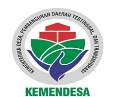 KEMENTERIAN DESA, PEMBANGUNAN DAERAH TERTINGGAL DAN TRANSMIGRASI
REPUBLIK INDONESIA
JUMLAH BUMDESA YANG TERBENTUK SE-INDONESIA DAN BERPOTENSI BERTAMBAH TERUS (0NE DESA ONE BUMDESA)
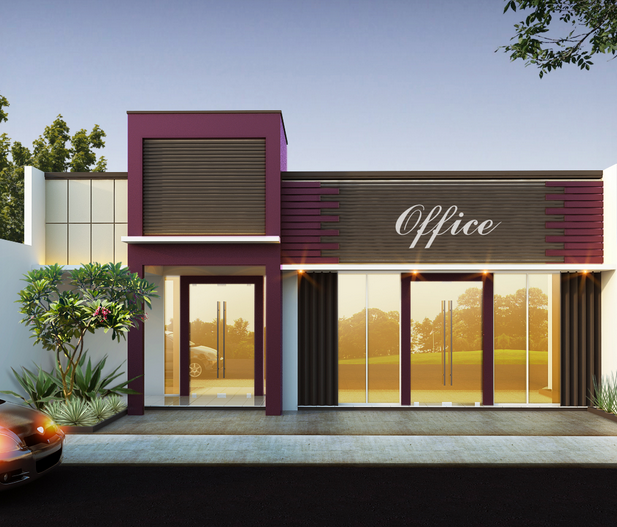 Berdasarkan Permendesa No. 4 Tahun 2015, maka BUMDesa yang terbentuk sebanyak 12.115 yang tersebar di seluruh Indonesia
Aceh merupakan provinsi yang membentuk BUMDesa terbanyak yaitu 6.474 BUMDesa, disusul dengan Jawa Timur sebanyak 869 BUMDesa;
Jika dilihat dari sudut pandang dikeluarkannya UU Nomor 6 Tahun 2014 tentang Desa, ada optimisme bahwa BUMDesa masih mampu berkembang dan bergulir sebagai penggerak demokrasi ekonomi Indonesia.
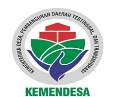 KEMENTERIAN DESA, PEMBANGUNAN DAERAH TERTINGGAL DAN TRANSMIGRASI
REPUBLIK INDONESIA
PENGEMBANGAN POTENSI USAHA EKONOMI DESA MELALUI BUMDESA (1)
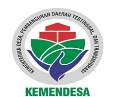 KEMENTERIAN DESA, PEMBANGUNAN DAERAH TERTINGGAL DAN TRANSMIGRASI
REPUBLIK INDONESIA
PENGEMBANGAN POTENSI USAHA EKONOMI DESA MELALUI BUMDESA (2)
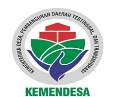 KEMENTERIAN DESA, PEMBANGUNAN DAERAH TERTINGGAL DAN TRANSMIGRASI
REPUBLIK INDONESIA
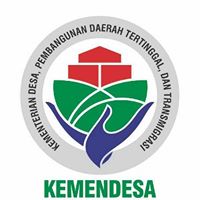 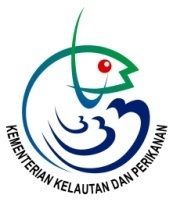 PERMASALAHAN & SOLUSI PENGEMBANGAN BUMDESA
Kementerian Desa, Pembangunan Daerah Tertinggal
Dan Transmigrasi
1. PERMASALAHAN PENGEMBANGAN BUMDESA      DI INDONESIA
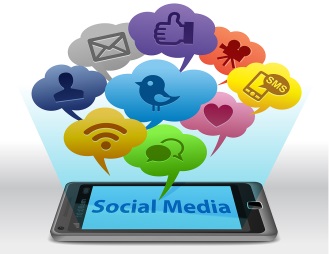 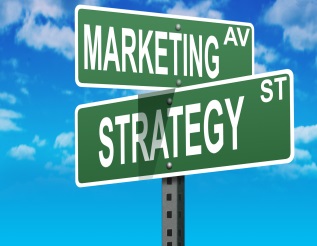 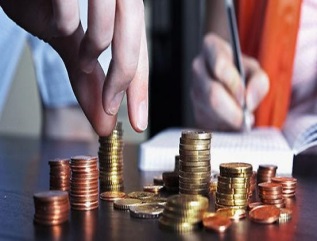 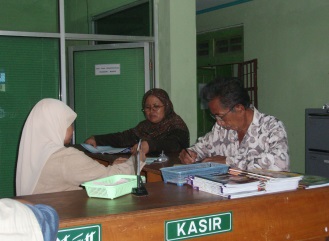 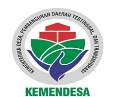 KEMENTERIAN DESA, PEMBANGUNAN DAERAH TERTINGGAL DAN TRANSMIGRASI
REPUBLIK INDONESIA
PEMANFAATAN DANA DESA DALAM MENDUKUNG PENGEMBANGAN USAHA EKONOMI DESA
PELATIHAN KETERAMPILAN DAN KEWIRAUSAHAAN
PERMODALAN
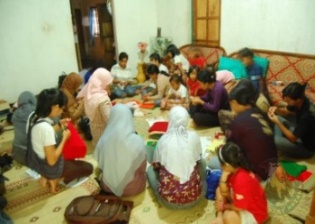 Untuk meningkatkan      kesejahteraan masyarakat Desa       dan kualitas hidup manusia serta penanggulangan kemiskinan
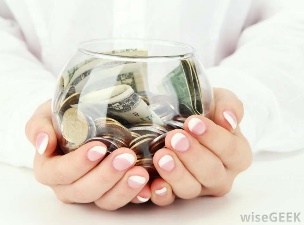 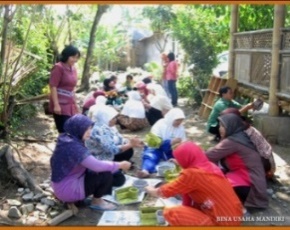 Pembangunan Desa
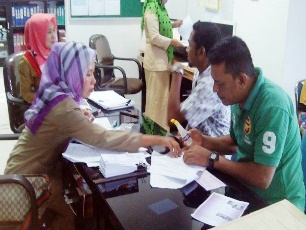 Untuk meningkatkan kapasitas  masyarakat desa dalam pengembangan wirausaha, peningkatan pendapatan dan perluasan skala ekonomi individu warga atau kelompok masyarakat  desa
Pemberdayaan Desa
PENGEMBANGAN ALAT DAN SARANA PRODUKSI
harus mempertimbangkan tipologi Desa 
(Indeks Desa Membangun/IDM)
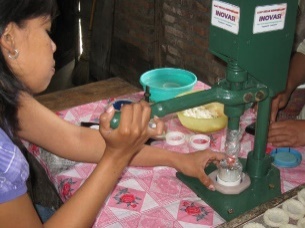 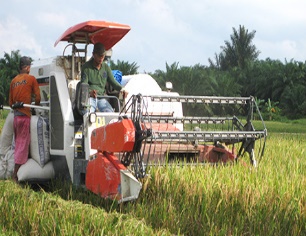 Sumber: Permendesa No. 21/2015 tentang Penetapan Prioritas Penggunaan Dana Desa Tahun 2016
SOLUSI
2
PENGEMBANGAN E-COMMERCEDALAM MENDUKUNG PENGEMBANGAN BUMDESA
PELUANG E-COMMERCE 
DI INDONESIA
2014
2015
Penjualan Produk BUMDesa  
Melalui Online Shop
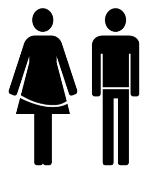 255 Juta Penduduk Indonesia
252 Juta Penduduk Indonesia
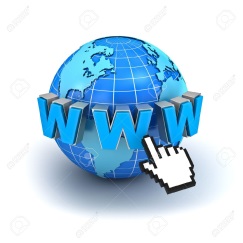 150 juta Pengguna Internet
88,1 Juta Pengguna Internet
Dalam rangka mengembangkan produk BUMDesa melalui online shop, perlu didukung dengan beberapa hal, seperti:
Kualitas produk;
Sarana Informasi dan Telekomunikasi;
Kualitas SDM (pelaku usaha);
Permodalan/kredit ringan
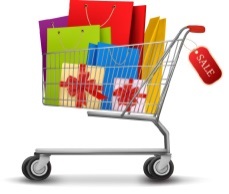 21,1 Juta Aktif Berbelanja/Berjualan Online
85,5 Juta Aktif Berbelanja/Berjualan Online
Rp 50 Triliun Perkiraan Nilai Transaksi Sampai Akhir Tahun
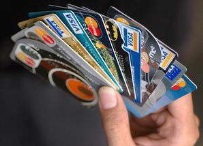 Rp 21 Triliun Nilai Transaksi
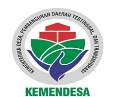 KEMENTERIAN DESA, PEMBANGUNAN DAERAH TERTINGGAL DAN TRANSMIGRASI
REPUBLIK INDONESIA
Sumber : Biro Perencanaan Kementerian PDTT
SOLUSI
3
PENGEMBANGAN BUMDESA MELALUI PENDEKATAN EKONOMI KREATIF
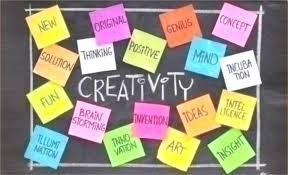 Pengembangan BUMDesa harus didorong dengan menggunakan konsep atau pendekatan ekonomi kreatif, berarti mampu menghasilkan atau menciptakan sesuatu yang unik, thinking out of the box, invention dan innovation. 
Ekonomi kreatif merupakan era baru yang mengintensifkan informasi dan kreativitas dengan mengandalkan ide dan stock of knowledge dari sumber daya manusia sebagai faktor produksi utama dalam kegiatan ekonominya.
Dengan Ekonomi kreatif akan menciptakan nilai tambah secara ekonomi dan nilai tambah sosial dan budaya
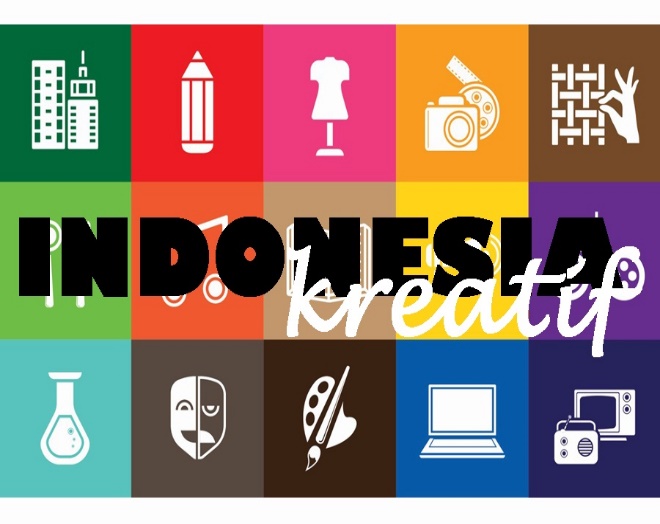 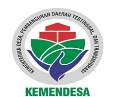 KEMENTERIAN DESA, PEMBANGUNAN DAERAH TERTINGGAL DAN TRANSMIGRASI
REPUBLIK INDONESIA
SOLUSI
Pemasaran produk-produk BUMDesa perlu ditingkatkan dengan cara:
4
PERLUASAN PASAR BUMDESA
Membangun pusat pemasaran khusus dan outlet untuk produk BUMDesa;
Menyusun/menegakkan regulasi yang mewajibkan pasar modern (Giant, SevenEleven, Indomaret, Alfamart, dll.) untuk ikut memasarkan produk-produk BUMDesa;
Menerapkan linkage strategy antara BUMDesa penghasil bahan baku perantara dengan industri yang bergerak di sektor hilir (termasuk dengan BUMN). Dalam skema ini, BUMDesa berfungsi sebagai penyedia input bagi industri pengolahan akhir.
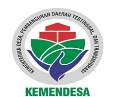 KEMENTERIAN DESA, PEMBANGUNAN DAERAH TERTINGGAL DAN TRANSMIGRASI
REPUBLIK INDONESIA
SOLUSI
5
PENINGKATAN DAYA SAING (1)
Perlu dibuat kategorisasi tingkat perkembangan BUMDesa berdasarkan status perkembangannya. 
Hal ini penting untuk dijadikan sebagai dasar pengambilan kebijakan dan pembinaan BUMDesa menurut tingkat kemajuan yang telah dicapai. Dengan adanya pengelompokan ini, pemerintah bisa menentukan kebijakan anggaran, kredit dan lain-lain yang sesuai dengan kebutuhan BUMDesa pada masing-masing kelompok. Contoh pengelompokan tersebut sebagai berikut:
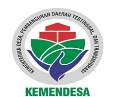 KEMENTERIAN DESA, PEMBANGUNAN DAERAH TERTINGGAL DAN TRANSMIGRASI
REPUBLIK INDONESIA
SOLUSI
5
PENINGKATAN DAYA SAING (2)
Kebijakan energi baik dalam penentuan harga bahan bakar dan tarif listrik belum berpihak pada BUMDesa. 
Kenaikan Tarif Dasar Listrik (TDL) dan penyerahan harga bahan bakar kepada pasar membuat  BUMDesa berjalan tertatih-tatih (khususnya bagi kelompok BUMDesa Muda dalam hal ini yang belum efisien dari sisi biaya).
Oleh karena itu, perlu dibuat kebijakan tarif dan harga bahan bakar yang disesuaikan dengan status perkembangan BUMDesa. 
BUMDesa yang masuk dalam kategori “BUMDESA MUDA/BARU BERJALAN” seharusnya mendapat keringanan tarif listrik dan harga bahan bakar yang lebih rendah dibandingkan dengan BUMDesa yang sudah “BERKEMBANG” atau “Mandiri”.
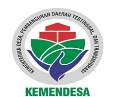 KEMENTERIAN DESA, PEMBANGUNAN DAERAH TERTINGGAL DAN TRANSMIGRASI
REPUBLIK INDONESIA
SOLUSI
kategori “BUMDESA MUDA” DAN “BUMDESA MADYA” agar tidak dikenai pajak atau diberikan PPh sebesar 0% (bebas pajak);  (Dengan mengajukan Revisi PP No.46 Tahun 2013).
1
Program bantuan pemerintah harus lebih fokus dan 
menyantuni kebutuhan BUMDesa yang masuk dalam kategori “BUMDESA MADYA/BERKEMBANG”;
2
Penyesuaian tarif dasar listrik dan harga bahan bakar untuk BUMDesa 
kategori “BUMDESA MUDA/BARU BERJALAN”
3
3
6
ANTISIPASI 
MENGHADAPI IMPLEMENTASI PERDAGANGAN BEBAS
Menghadapi implementasi perdagangan bebas, BUMDesa akan bersaing dengan produk-produk luar negeri yang lebih kompetitif. Sambil meningkatkan daya saing BUMDesa dalam jangka panjang, perlu dilakukan langkah-langkah antisipasi jangka pendek agar BUMDesa tidak tersingkir akibat persaingan yang tidak seimbang. Oleh karena itu perlu dilakukan langkah-langkah berikut ini:
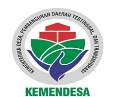 KEMENTERIAN DESA, PEMBANGUNAN DAERAH TERTINGGAL DAN TRANSMIGRASI
REPUBLIK INDONESIA
SOLUSI
7
PENDAMPINGAN DALAM PEMBUATAN 
PERATURAN DESA MENGENAI BUMDESA
Beberapa Desa yang mengaku telah memiliki BUMDesa ternyata belum membuat Peraturan Desa mengenai BUMDesa tersebut. Padahal Dalam pasal 88 ayat (1) dan (2) undang-undang nomor 6 tahun 2014 tentang Desa disebutkan bahwa pendirian BUM Desa disepakati melalui Musyawarah Desa dan ditetapkan dengan Peraturan Desa. Ketentuan ini menegaskan bahwa satu-satunya landasan hukum yang mengikat dan berlaku dalam pendirian BUM Desa adalah melalui penerbitan Peraturan Desa, sehingga pembuatan Perdes tersebut penting dilakukan
Mendampingi pengelola BUMDes dan aparat Desa dalam pembuatan Peraturan Desa (Perdes) tentang BUMDesa
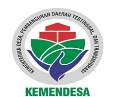 KEMENTERIAN DESA, PEMBANGUNAN DAERAH TERTINGGAL DAN TRANSMIGRASI
REPUBLIK INDONESIA
SOLUSI
8
UPAYA BERSAMA LINTAS K/L DALAM PENGEMBANGAN BUMDESA
Pengembangan BUMDesa akan sangat ditentukan oleh dukungan dari lembaga dan kementerian lain. Hal-hal yang dapat dilakukan kementerian lain untuk mendukung pengembangan BUMDesa adalah sebagai berikut:
Kementerian Desa, PDT dan Transmigrasi
Kementerian Perindustrian
Kementerian BUMN
Kementerian Perdagangan
Kementerian Dalam Negeri
Kementerian Kesehatan
Kementerian Pertanian
Kementerian PU
Kementerian Keuangan
Kementerian Sosial
Kementerian Kehutanan
Kementerian ESDM
Kementerian KP
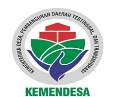 KEMENTERIAN DESA, PEMBANGUNAN DAERAH TERTINGGAL DAN TRANSMIGRASI
REPUBLIK INDONESIA
9. PROGRAM PENGEMBANGAN BUMDESA KEMENTERIAN DESA, PDT DAN TRANSMIGRASI
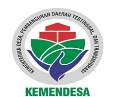 KEMENTERIAN DESA, PEMBANGUNAN DAERAH TERTINGGAL DAN TRANSMIGRASI
REPUBLIK INDONESIA
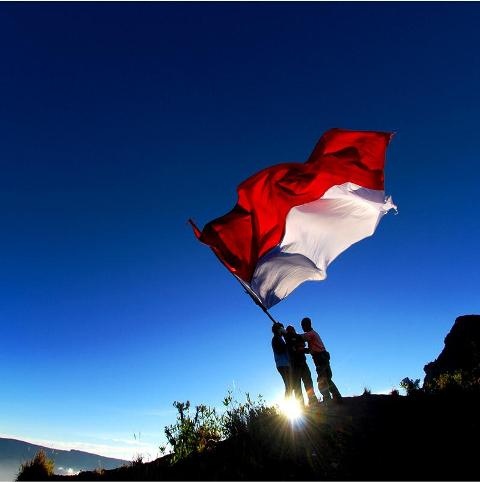 Desa Membangun Indonesia
Kementerian Desa, Pembangunan Daerah Tertinggal
dan Transmigrasi